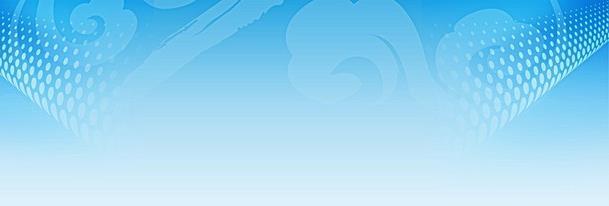 Итоги реализации проекта инициативного бюджетирования «Стадион – территория здоровья»
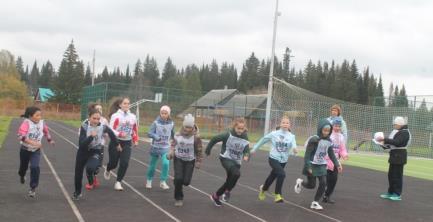 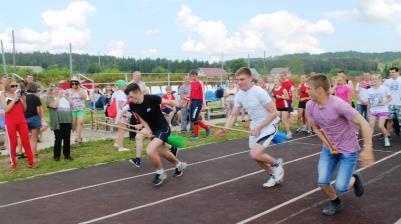 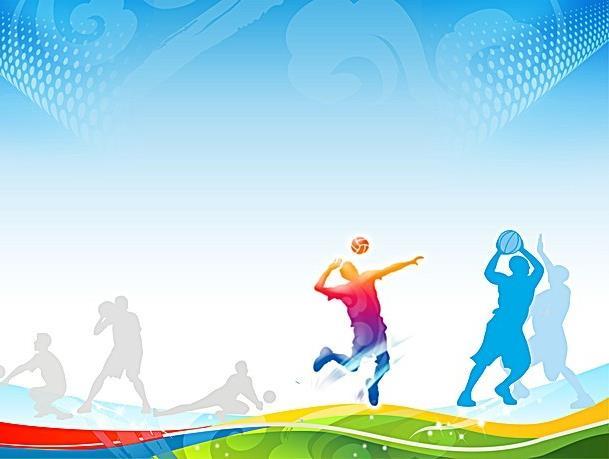 Проделаны работы: установка навеса над зрительской трибуной
Устройство навеса
 
Трибуна без навеса
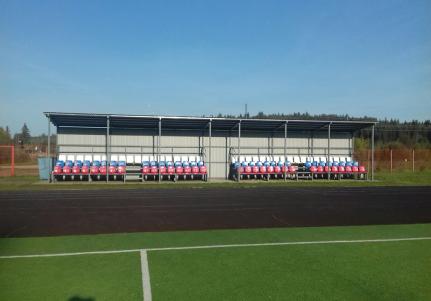 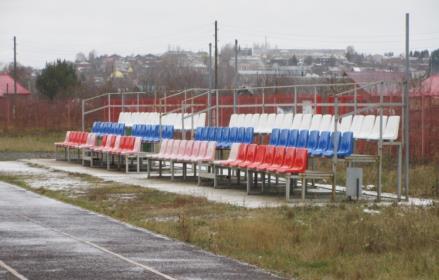 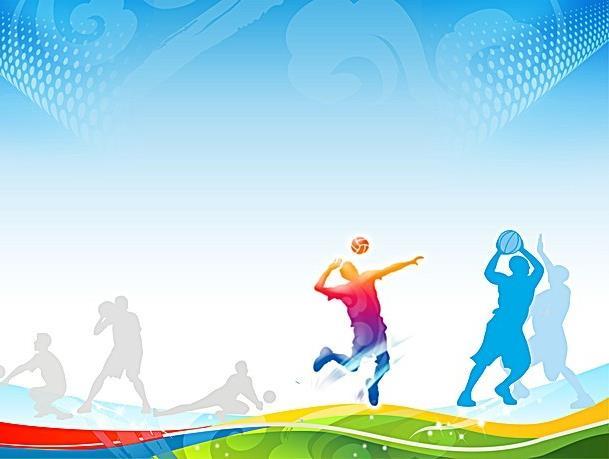 Установка флагштока
было
стало
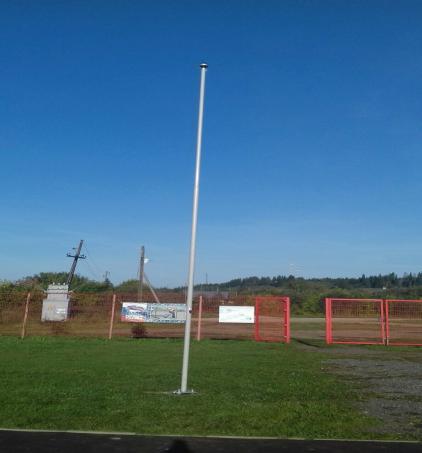 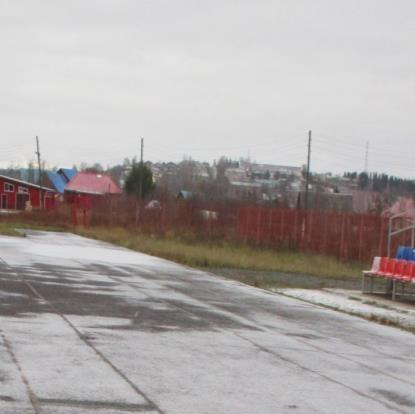 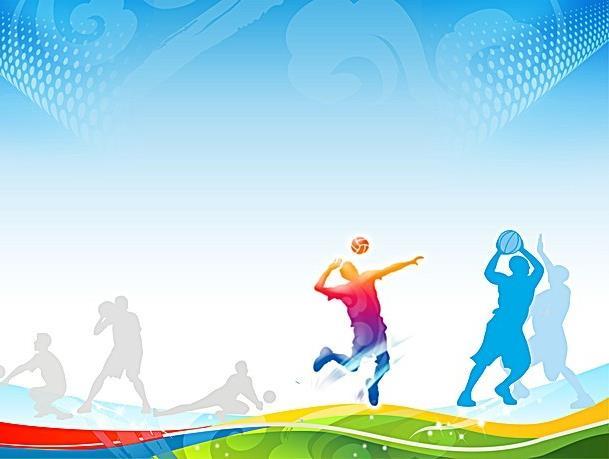 Замена стульев на зрительной трибуне
Старые сидения
Новые сидения
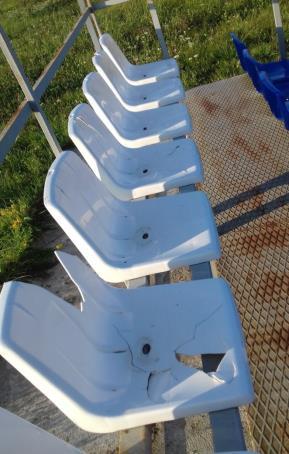 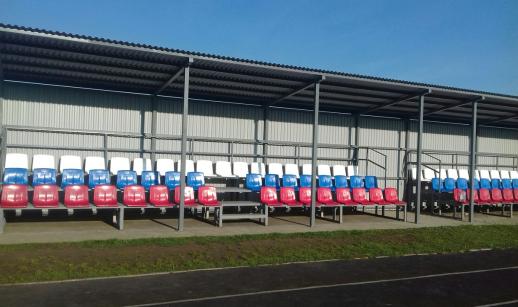 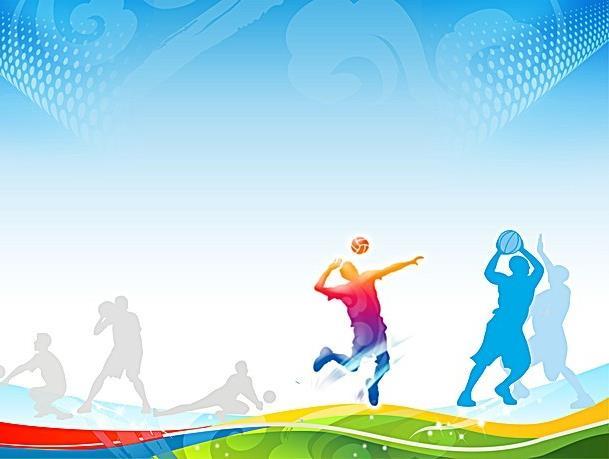 Замена оградительной сетки
Старая сетка
Монтаж новой сетки
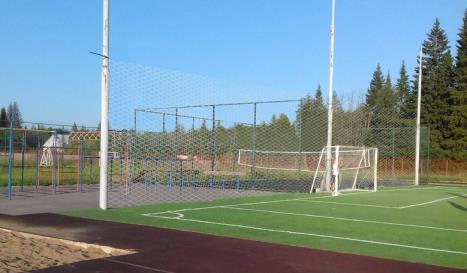 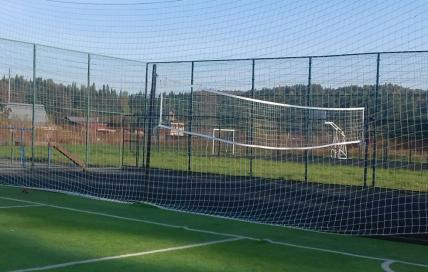 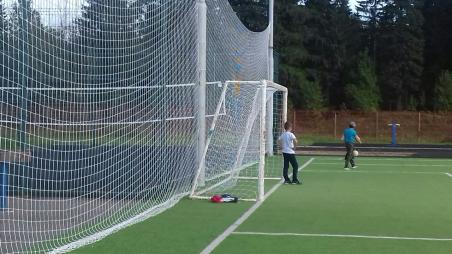 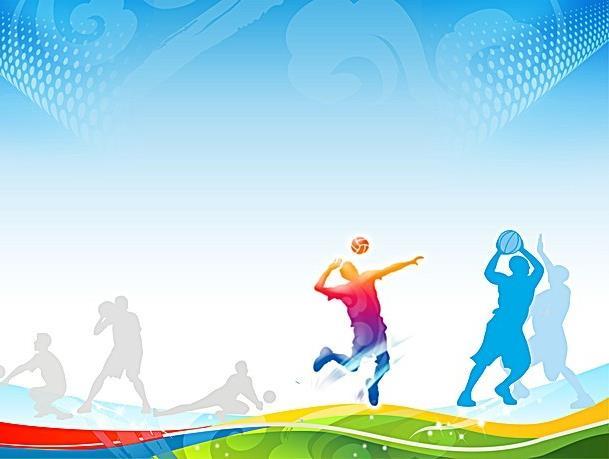 Замена ограждения волейбольной и баскетбольной площадок
Старое ограждение
Новое ограждение
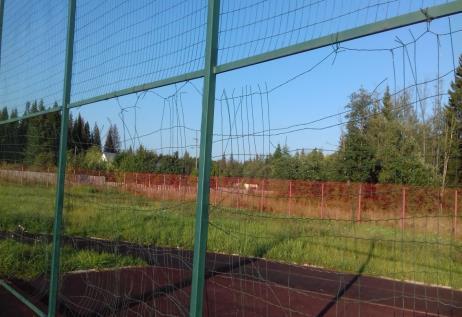 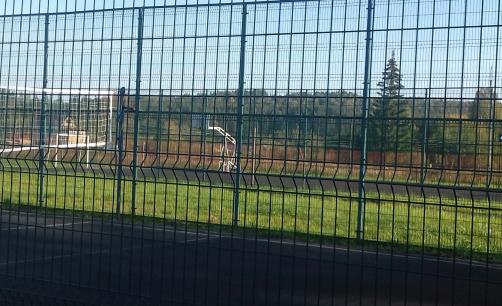 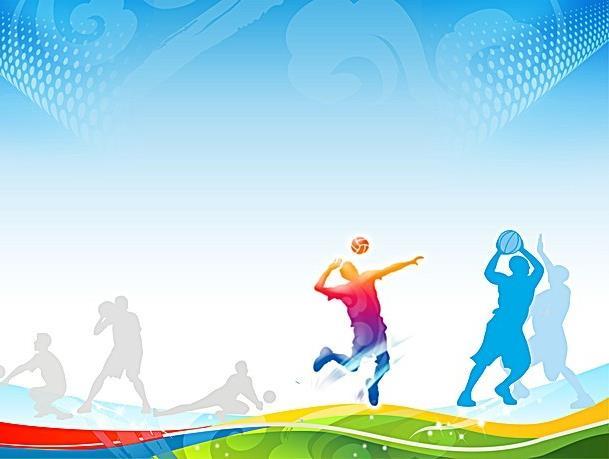 Замена ограждения волейбольной и баскетбольной площадок
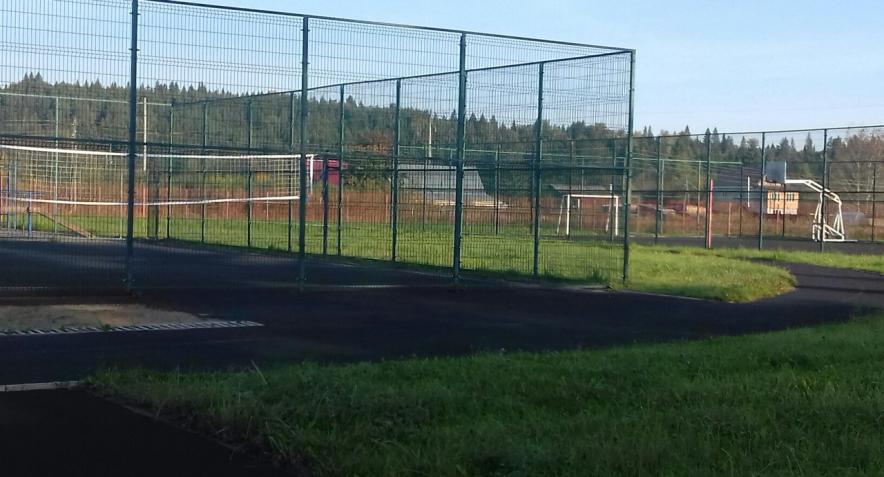 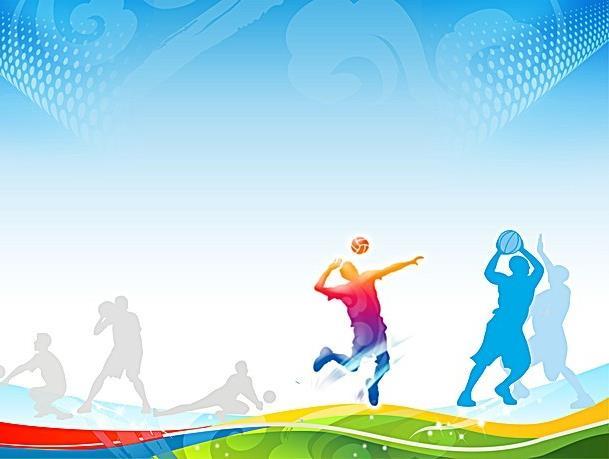 Проведение спортивных мероприятий на обновленном стадионе
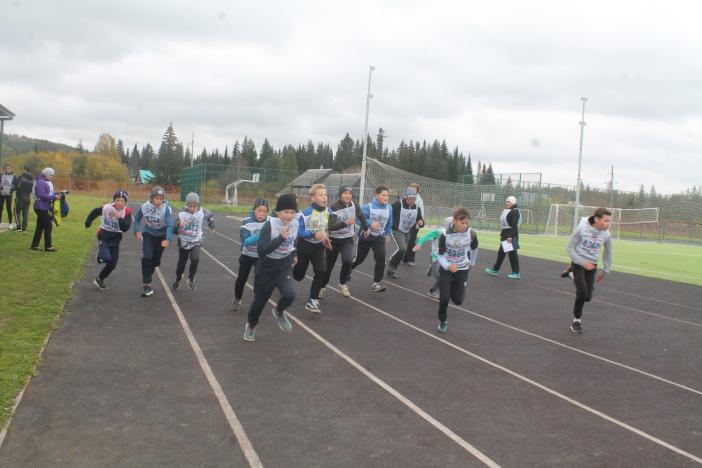 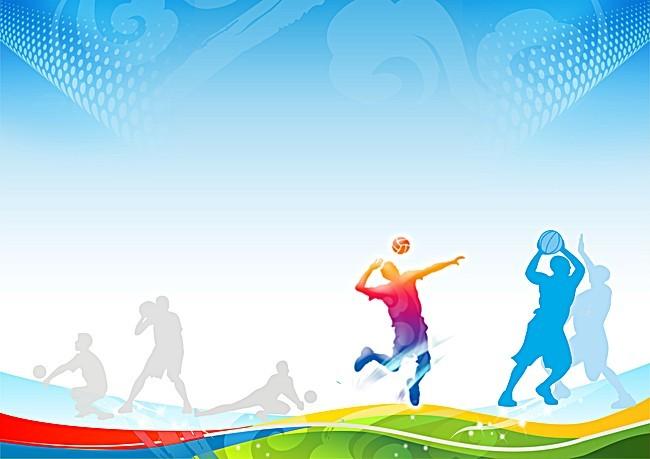 Проведение спортивных мероприятий на обновленном стадионе
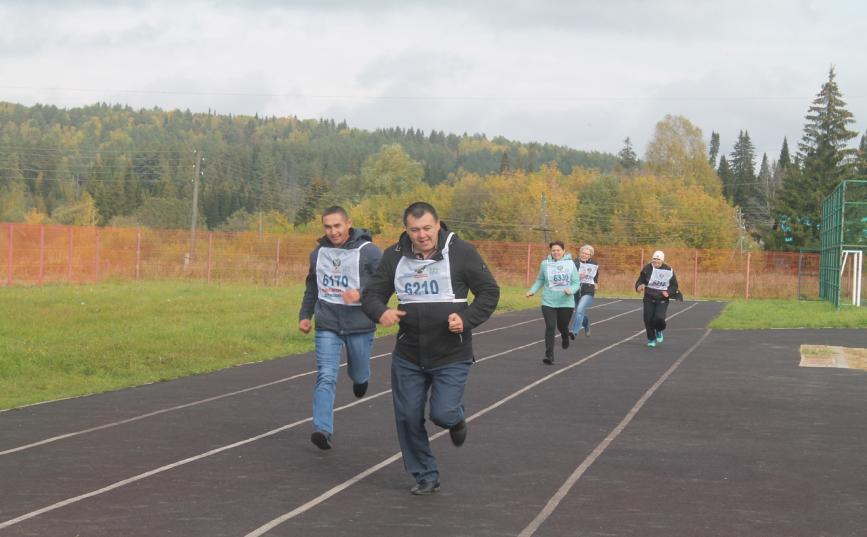 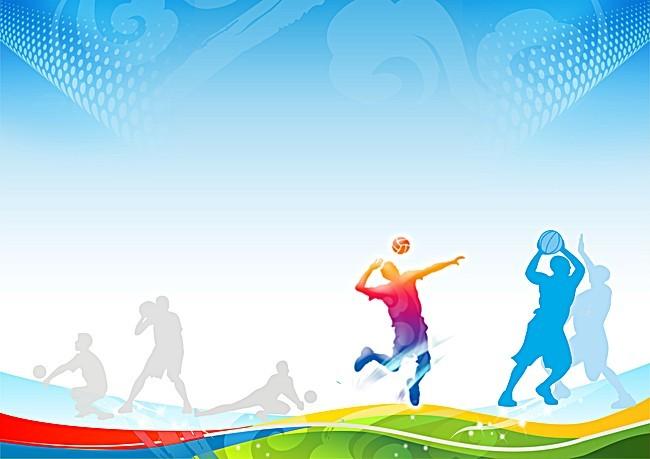 Проведение спортивных мероприятий на обновленном стадионе
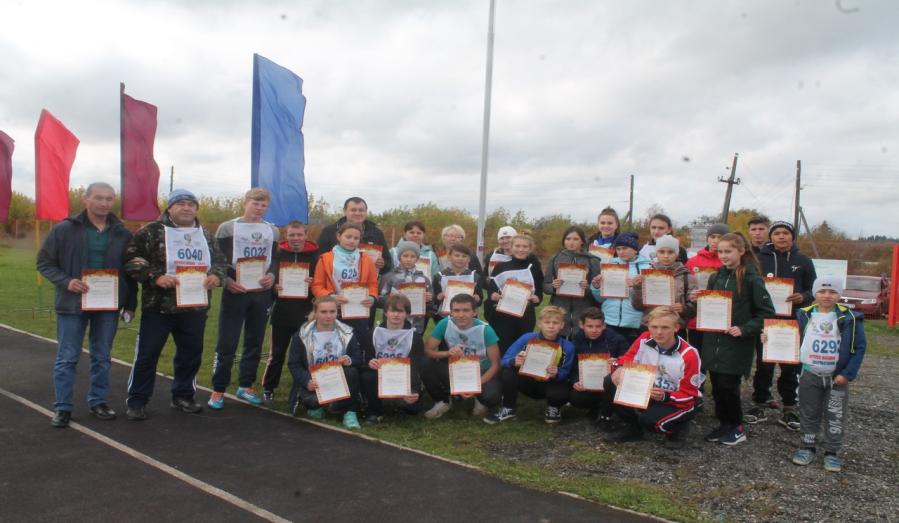